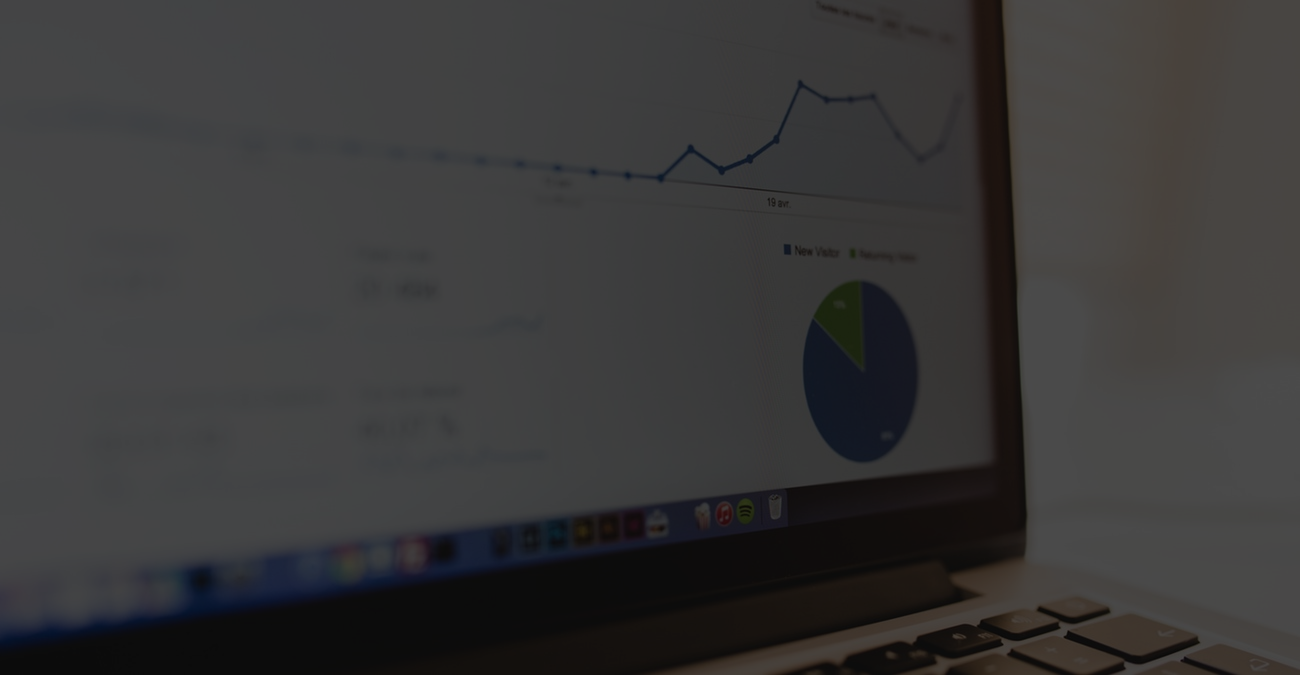 СУЧАСНІ ТЕЛЕКОМУНІКАЦІЇ: ДОСВІД ЄВРОПИ ТА УКРАЇНА
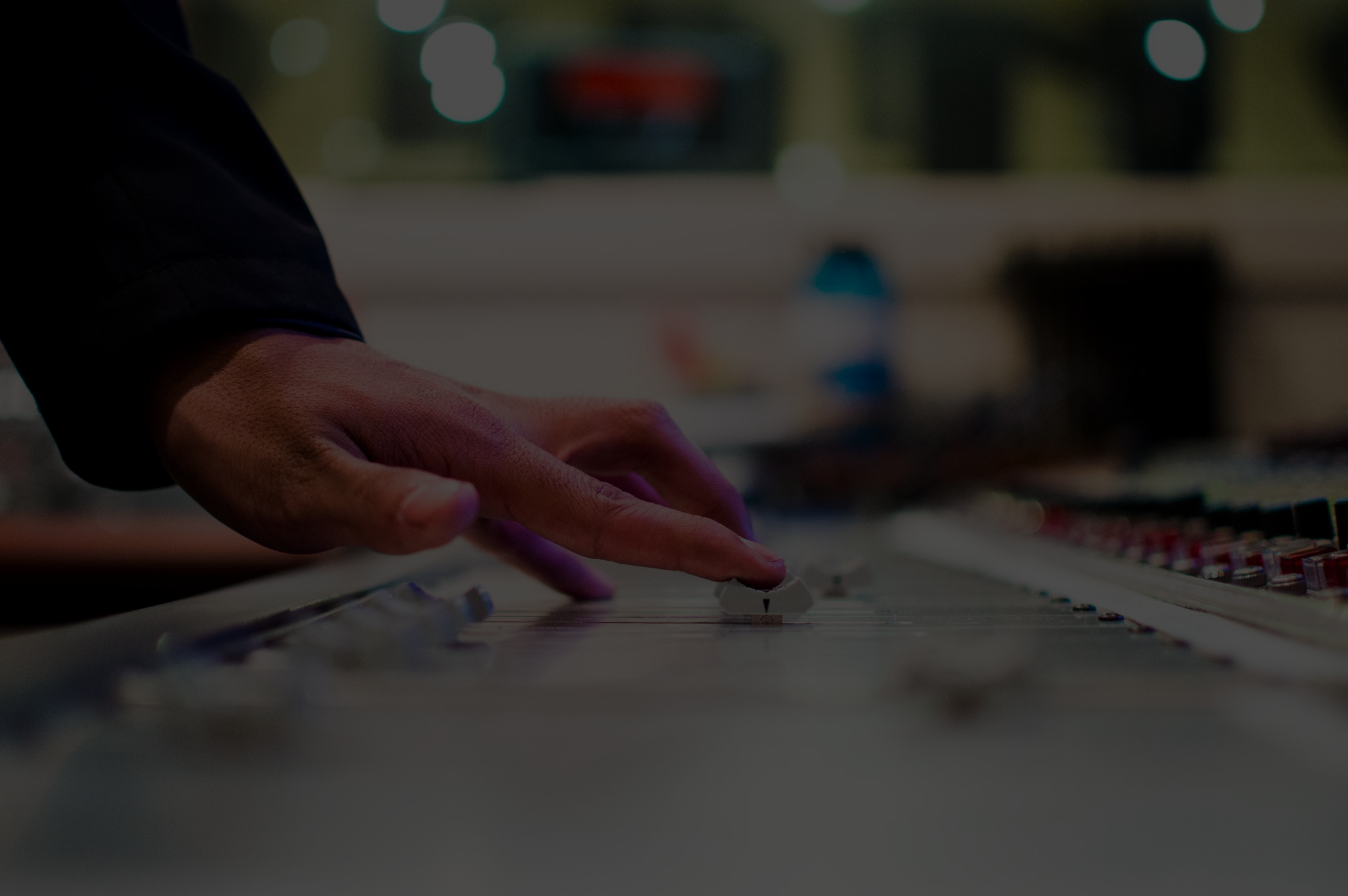 Телекомунікації — це процес, фундаментальний засіб для досягнення різних цілей. В економічному світі телекомунікації слугують для розповсюдження інформації серед постачальників, споживачів, дослідників, аналітиків, законодавців, регуляторів тощо. Вони присутні у всіх процесах економічного виробництва і є невід’ємною складовою практично, будь-якої, сучасної бізнес-діяльності, метою якої є продукування товарів та послуг для споживачів. У соціальному середовищі телекомунікації є засобом для інформування, розваг та обміну досвідом. Телекомунікаційні мережі та послуги дозволяють здійснювати всі ці дії на великих відстанях та серед широкого кола користувачів.
Телекомунікації
З огляду на те, що за останні десятиліття телекомунікації стали життєво необхідними для мільйонів громадян, питання реформування цього сектора та інфраструктури стали одними з найважливіших тем економічних дискусій по всьому світу. Рішення, які приймаються урядами у сфері телекомунікацій, матимуть надзвичайно великий вплив на соціальний та економічний добробут націй.
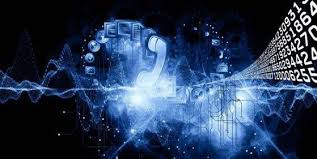 Реформування Галузі зв'язку має ґрунтуватися на міцній законодавчій базі, яка, в свою чергу, створюється на Основі чинного національного законодавства. Для того, аби закон пройшов горнило парламенту, він повинен отримати підтримку на найвищому політичному рівні держави. У законі про телекомунікації мають найти відображення такі моменти: цілі телекомунікаційної політики, регуляторні функції, процес прийняття рішень та роль у ньому державних органів.
Основні вимоги до закону
про телекомунікації
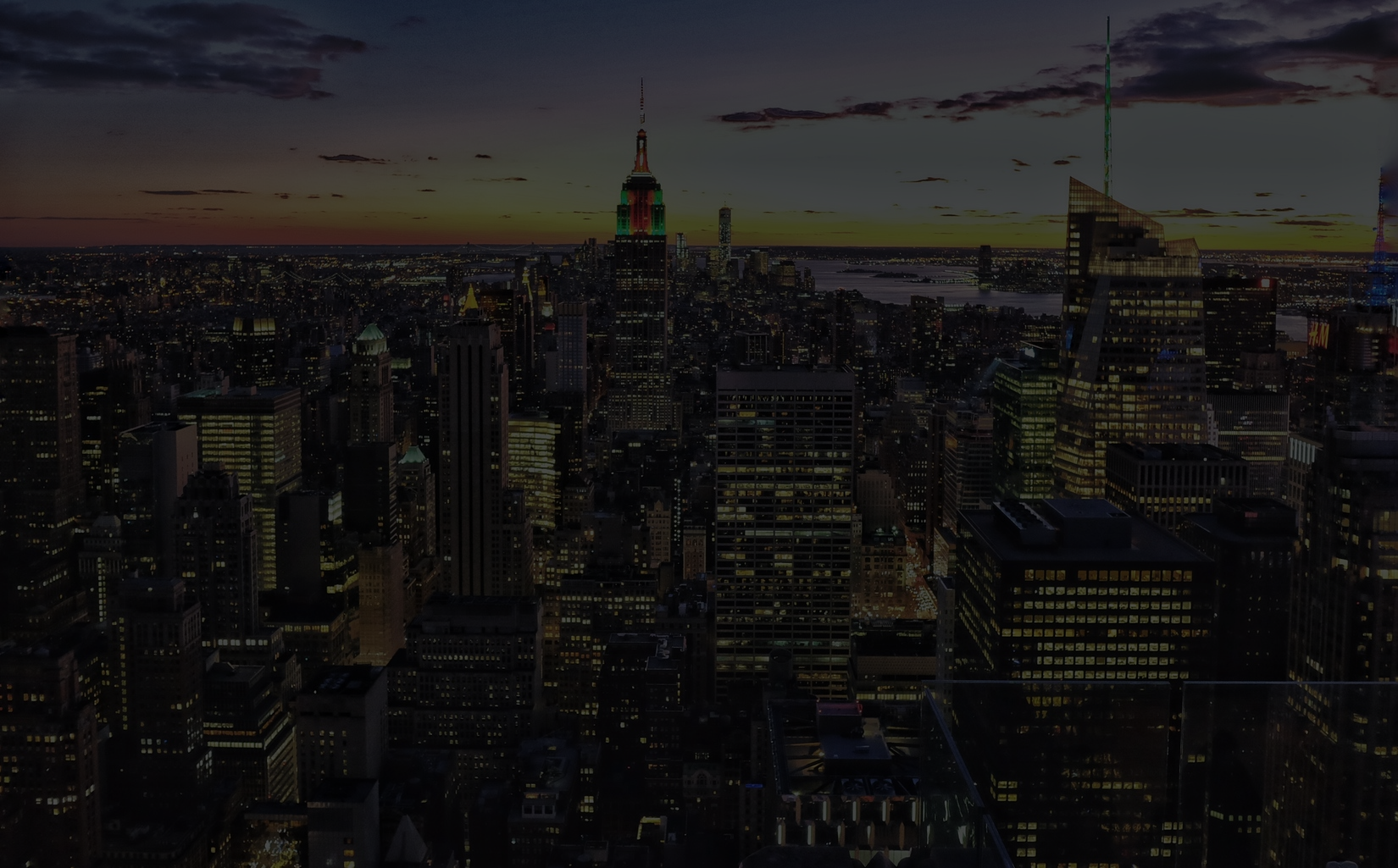 Зараз абсолютно очевидно, що в Україні існує гостра необхідність у створенні нового незалежного регуляторного органу для розробки чітких правил і процедур регулювання національного телекомунікаційного ринку.
Якщо Україна прагне досягти європейських стандартів в галузі зв'язку, вона перш за все повинна стимулювати розвиток власного телекомунікаційного сектора шляхом його реформування.Нині відсутність незалежного регуляторного органу в Україні значною мірою стримує інвестиції та розвиток конкуренції в секторі як фіксованого зв'язку, так і мобільного.
Розвиток телекомунікаційної інфраструктури
Державне втручання у сферу телекомунікацій має ВІДПОВІДАТИ наступний категоріям цілей:
Підвищення ефективності телекомунікаційного сектора
Забезпечення високої якості послуг
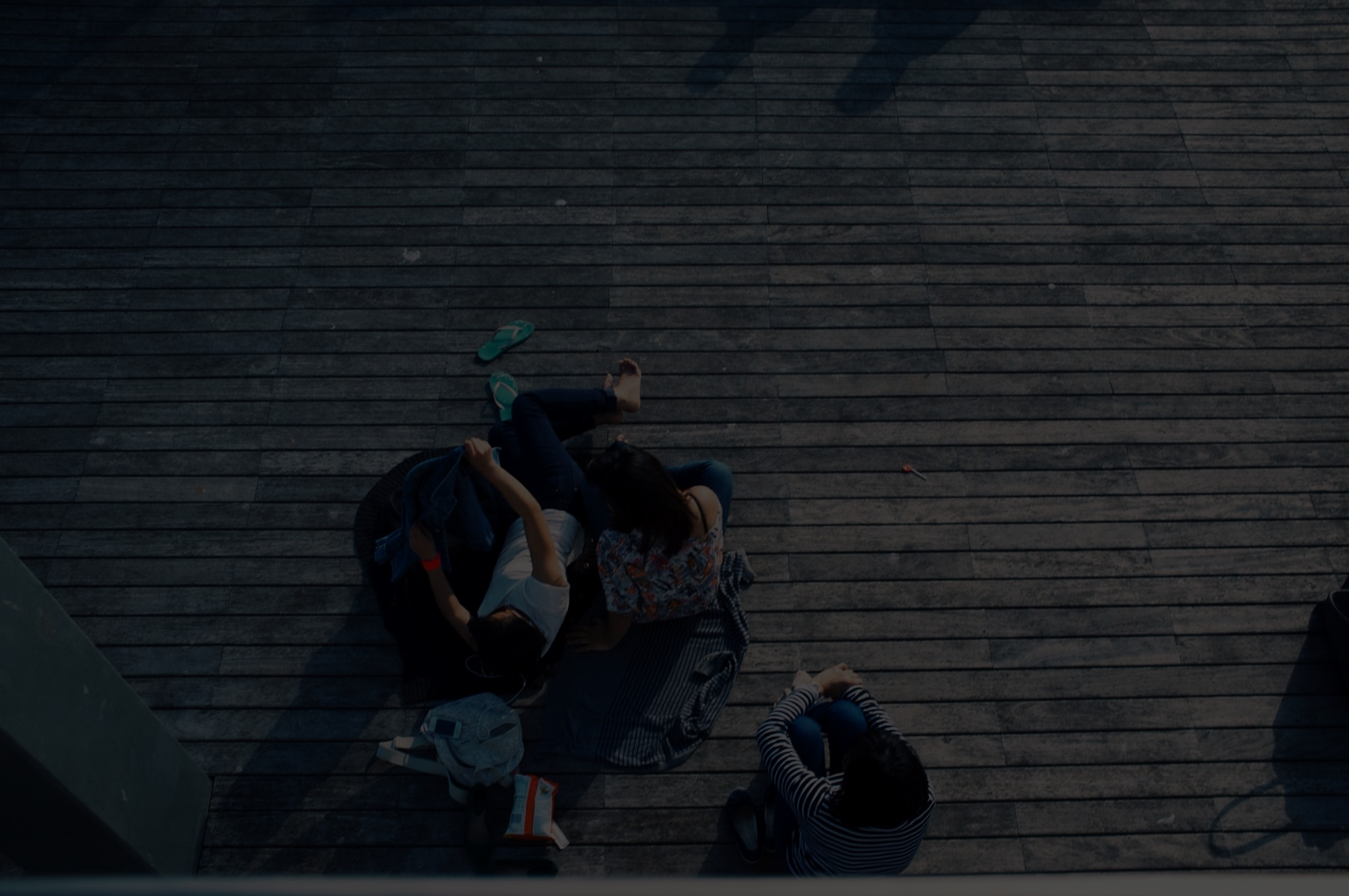 Організація державного втручання у телекомунікаційній сектор має ґрунтуватись на чіткому розмежуванні операційних завдання, функцій, пов'язаних Із власністю, та регуляторних завдання. Слід створить механізми, які унеможливлять вплив інтересів окремих операторів на регуляторну політику в галузі. Водночас повноваження регуляторного органу повинні бути обмежені, аби запобігти дискримінації Операторів чи Користувачів.